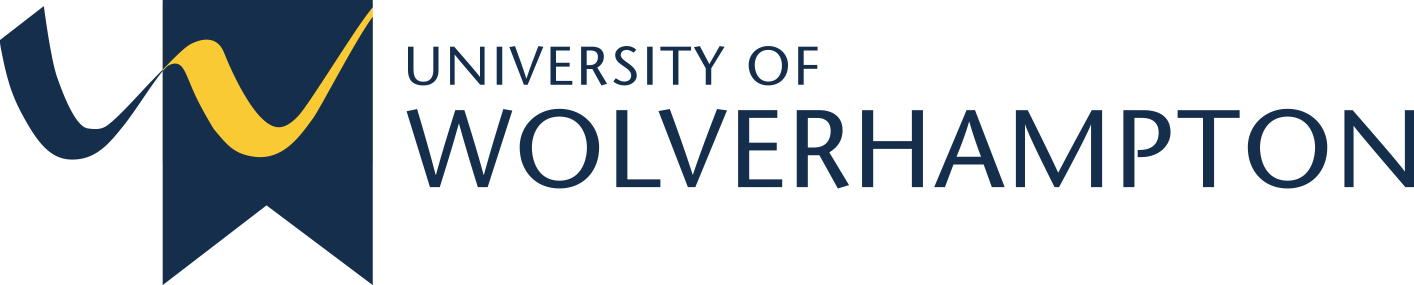 YEAR 12 SESSION 3: WHAT ARE THE CAREER BENEFITS OF HE?
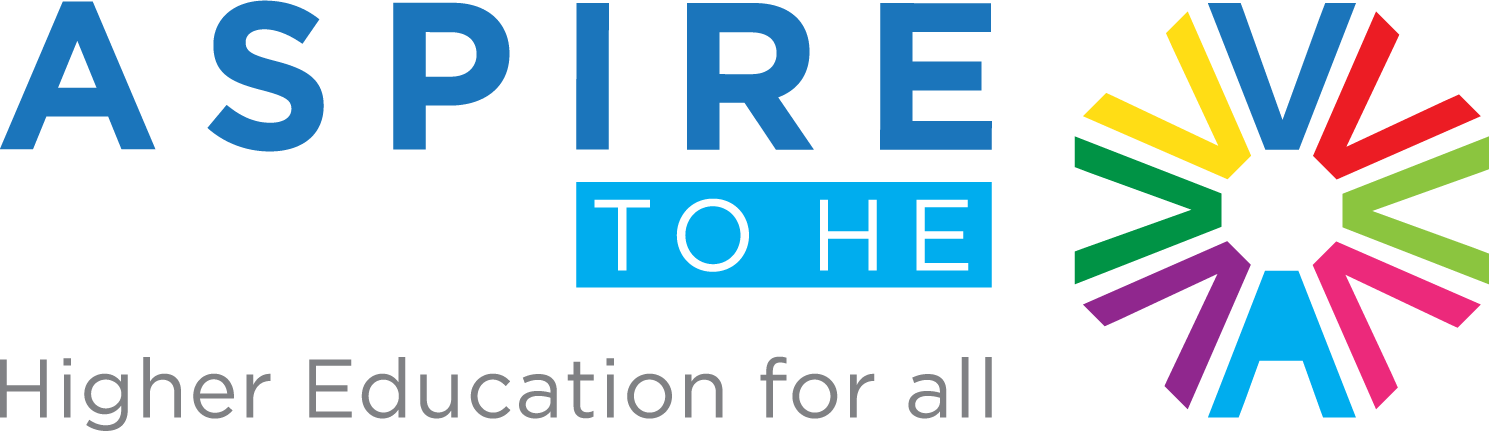 OBJECTIVE 1: To understand university entry requirements and why courses and universities have different requirements.
OBJECTIVE 2: To understand the different types of learning and assessment at university.
OBJECTIVE 3: To think about your own preferred way of learning and assessment.
PREVIOUS SESSION’S OBJECTIVES
CHECK-IN
Find out how the courses you’ve been researching are taught & assessed – What did you find?
OBJECTIVE 1: To understand what progression means within a career path.
OBJECTIVE 2: To understand what transferable skills are and what transferable skills you already have.
OBJECTIVE 3: To understand what a network is and consider your own network.
SESSION OBJECTIVES
CAREER CLUSTERS AND CAREER PATHS
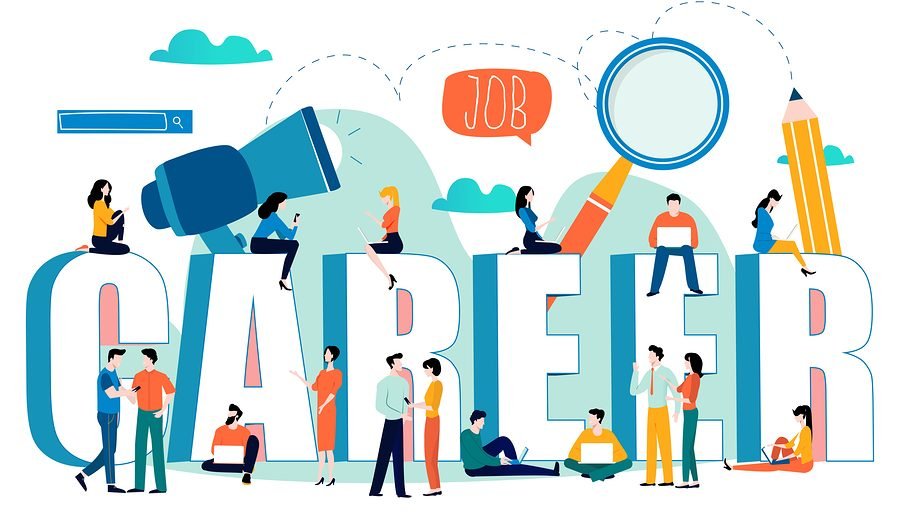 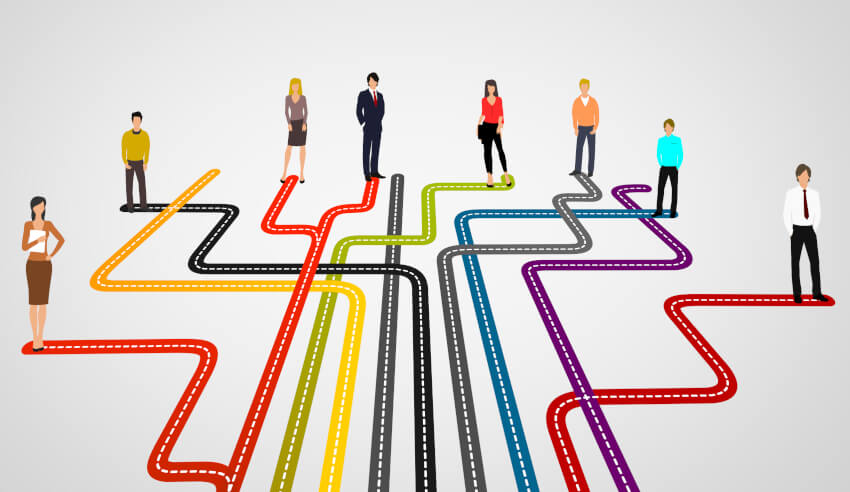 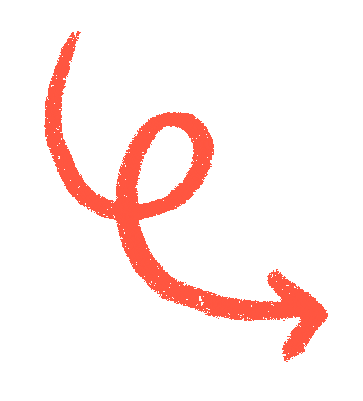 [Speaker Notes: 3.1

Ask students what they know about career paths (a series of sideways moves and promotions) and what is meant by ‘career clusters’ (i.e. the job area/field of expertise) - give an example of a career path and ask them what they believe the difference is between a career and a job? i.e. progression/development/success/money/longevity.]
CAREER CLUSTERS AND CAREER PATHS
On the activity sheet, unscramble the career paths for each of the career clusters! 
You get one point for each job in the right cluster, and another for each job in the right place in the career path.
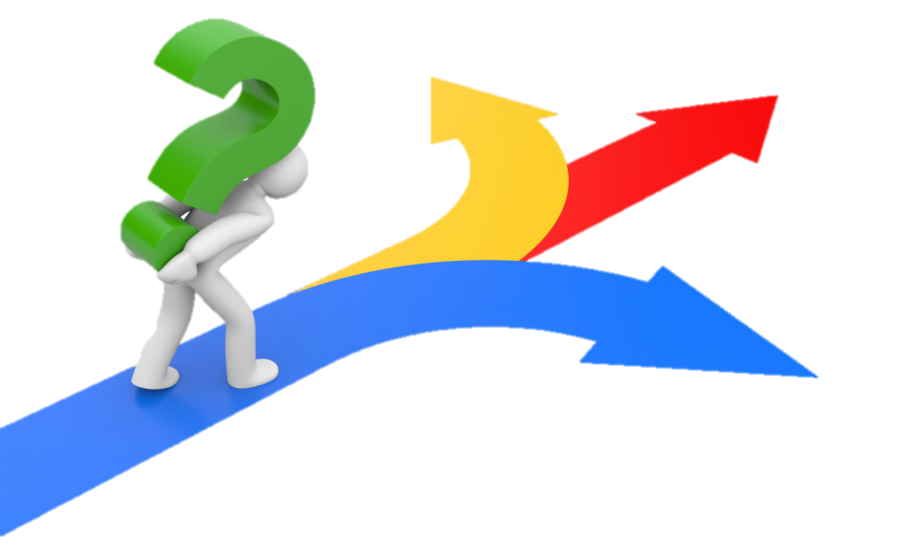 [Speaker Notes: Resource Booklet Pages 13-14: 3.1 Career clusters and career paths

There is one example on the sheet to show students what they need to do. Explain that progression is not always this linear and that there are always different progression routes that someone could take, which may not be included in this worksheet. For example, a teacher may not always progress in this way, they may become a Head of Year before they become Head of Department, or they may take on a pastoral role, but this is just one example of progression.

Remind the students that for most people, the path reveals itself as they go, but it can be useful to visualise a destination.]
TRANSFERABLE SKILLS
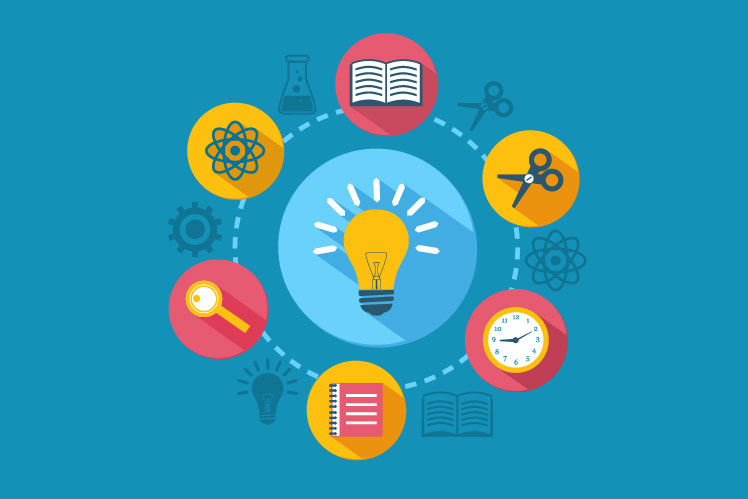 We all possess more skills than we think!

For the next activity, think of ways you have been assessed in school and what extra curricular activities you have done.

Consider what skills you have used in order to be successful in them.
[Speaker Notes: 3.2

Preface this slide with a linking statement – e.g. specific jobs need specific skills.]
YOUR CURRENT SKILLS
[Speaker Notes: Resource Booklet Page 15: 3.2 ABC transferable skills

Explain that we’ll come back to this activity when starting personal statements (with C being university ‘Course’).]
TRANSFERABLE SKILLS
Now you’ve completed this table, add these skills on to your CV/job application (or your university personal statement when you write it)!

These are what are known as transferable skills (skills which you can carry forward onto HE courses/future occupations).
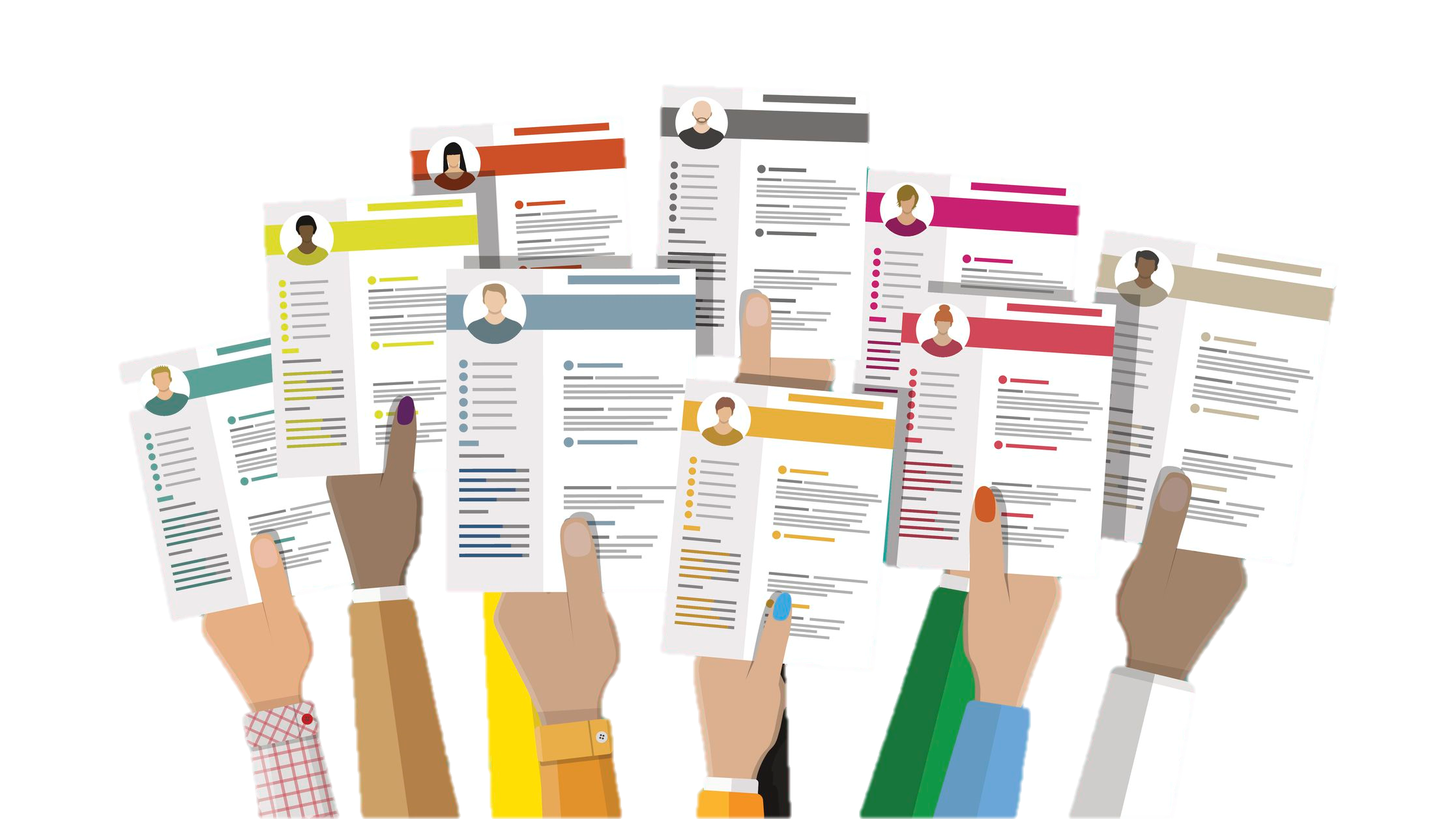 SKILLS IN DEMAND
Rank these skills – (from 1st to 10th) – as the skills the top 100 employers in the UK want their future employees to have:
Initiative and self motivation
Verbal communication
Flexibility
Written communication
Teamwork
Planning and Organising
Drive
Analysing and investigating
Time management
Commercial Awareness
[Speaker Notes: The High Flyers survey asked the top 100 employers in the UK to list the top ten skills they want their future employees to have

Give students have 2- 5 minutes (depending on the time you have) to talk to the person next to them and decide how employers would rank these skills 1 being the most important and 10 being the least]
SKILLS IN DEMAND
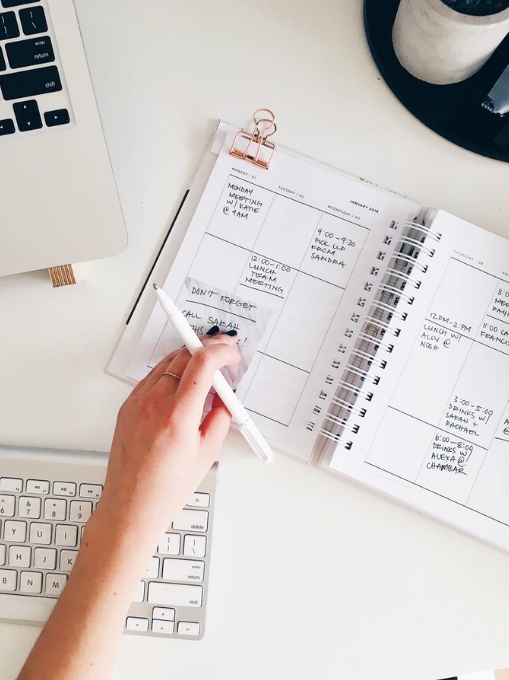 Top 10 skills top 100 UK employers want future employees to have:

Verbal communication
Teamwork
Commercial awareness
Analysing and investigating
Initiative and self motivation
Drive
Written communication
Planning and organising 
Flexibility
Time management
[Speaker Notes: Stress that all of these skills are important though.
Ask students how they could develop some of these skills?]
WHAT MAKES YOU STAND OUT?
Is it your knowledge? 

Or is it your skills? Are your transferable skills going to benefit your employer? 

Have you got attributes that make you stand out? Will your creative spark and determination help you succeed in this career?

It could be your experience… Having experience in a job or an industry brings lots of knowledge with it and employers know this! Even working as a checkout assistant brings experience in handling and counting money – isn’t this basically what bankers do?!
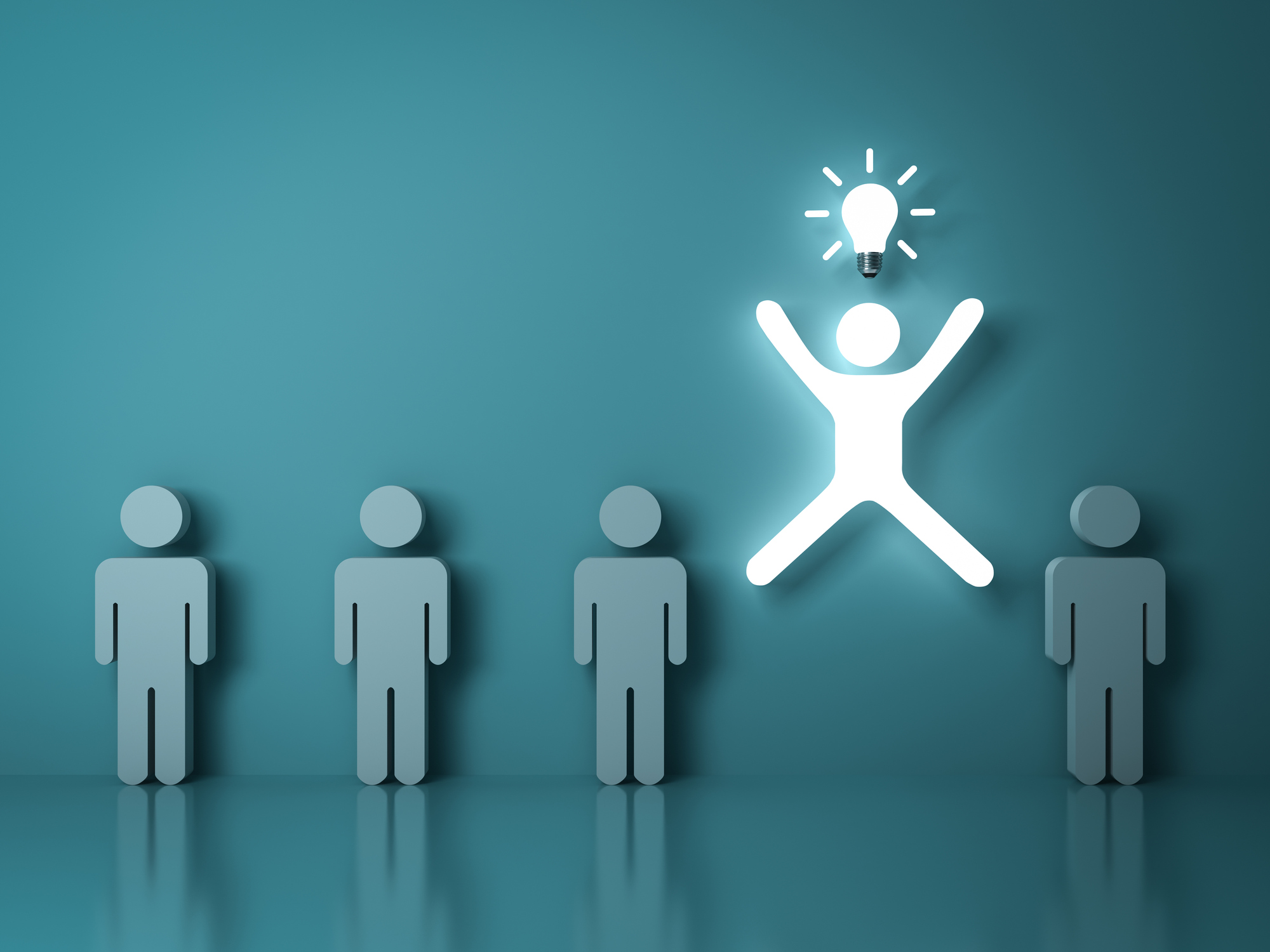 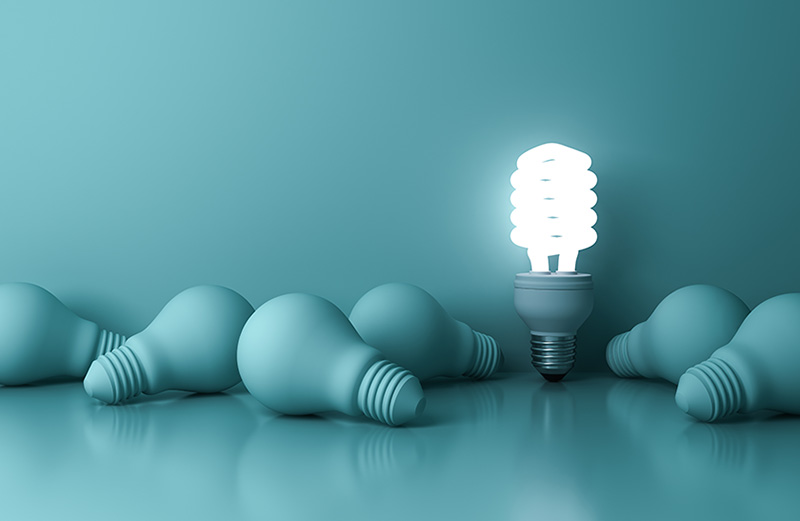 [Speaker Notes: 3.3

Is it your knowledge? Do you know a lot of things about the career you want to go in?

Or is it your skills? Are your transferable skills going to benefit your employer? Will your teamwork and interpersonal skills be a big requirement to do your job well?

How about your qualities? Have you got attributes that make you stand out? Will your creative spark and determination help you succeed in this job?

It could be your experience… Having experience in a job or an industry can bring loads of information with it and employers know this! Even working as a checkout assistant brings experience in handling and counting money – isn’t this basically what bankers do?!]
WHAT MAKES YOU STAND OUT?
Or how about your network? 

‘It’s not what you know, it’s who you know’

You all have your own network – all the people sat in this room are part of your network!

What would happen if your networks combined or you were the link between 2 other networks?
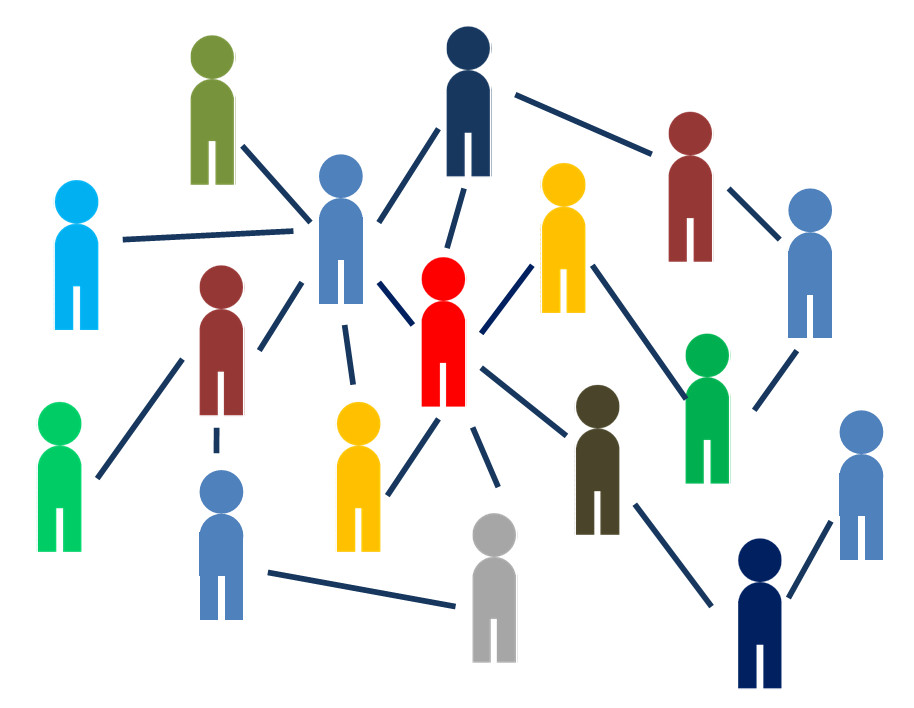 THE POWER OF NETWORKING
You
Network - 74
Person B
Network - 47
Person A
Network - 27
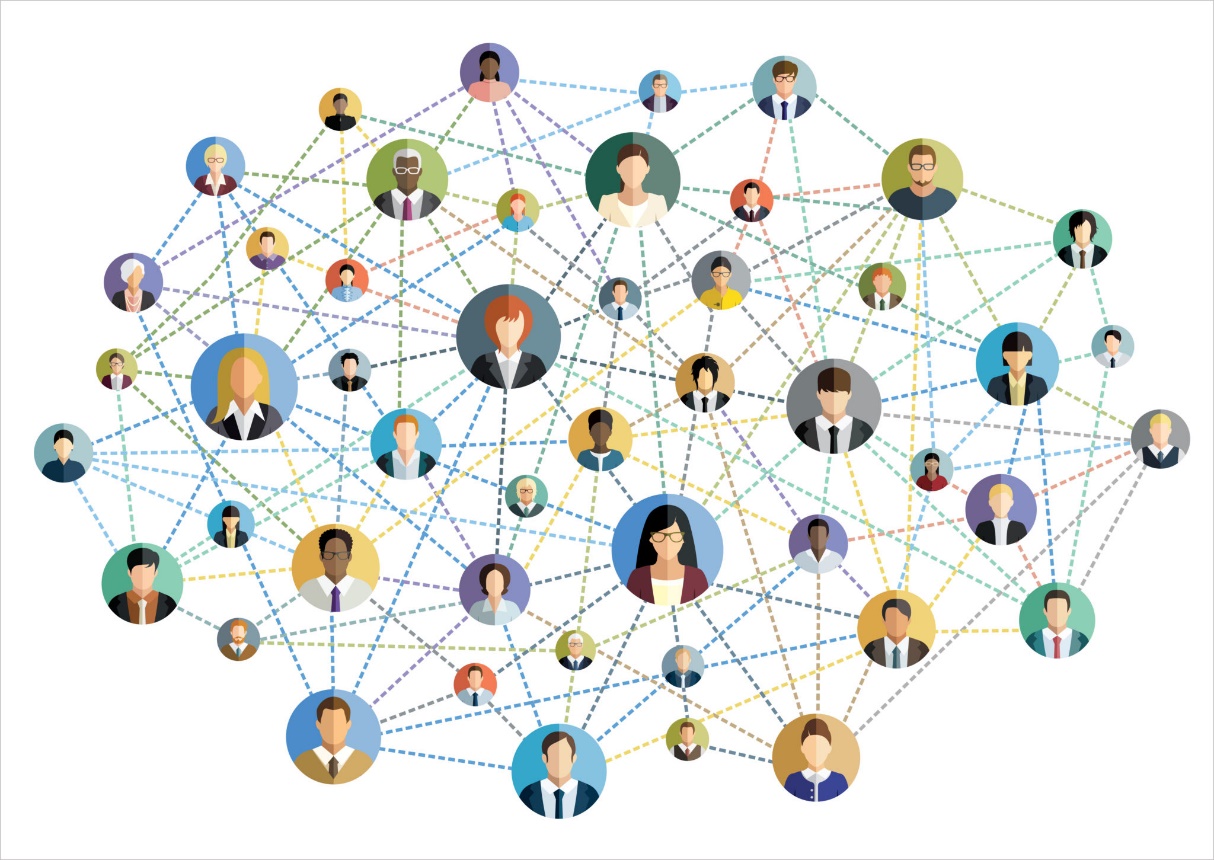 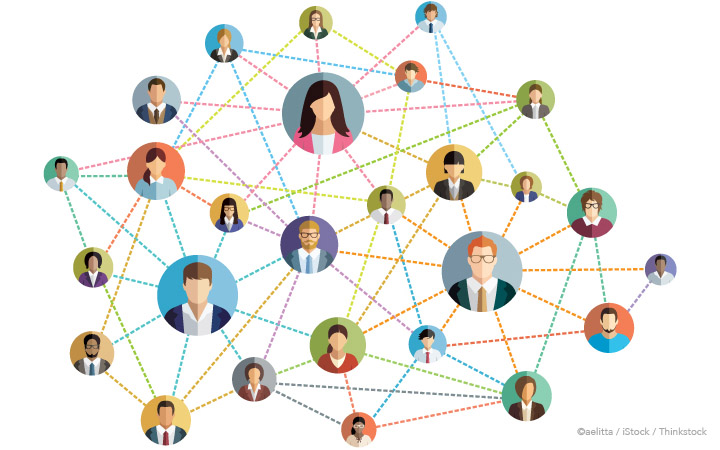 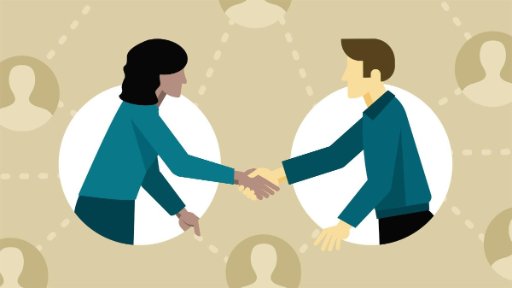 [Speaker Notes: Discuss the power of networking and how making contacts can be useful in the future]
TOOLS FOR NETWORKING
Did you know.. around 85% of job positions are filled through networking – ‘it’s not what you know, it’s who you know!’

The most important tool for networking is you!

Meeting people, being friendly and having good interpersonal skills can help you build your network.

LinkedIn is a social media networking platform that focuses on professional networking and career development.

Basically... it’s a work version of Facebook!

It’s never too early to start ‘connecting’ with people and building up your professional networks!
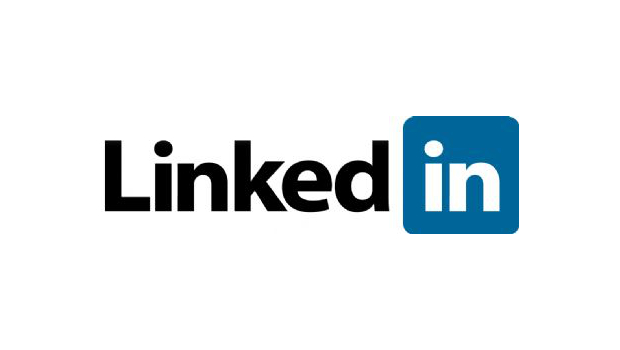 6 DEGREES OF SEPARATION
The 6 degrees of separation theory is the idea that all people are 6 or less social connections away from each other.


It suggests that you are 6 ‘friend of a friends’ away from anyone!


Who could you be 6 degrees of separation from?
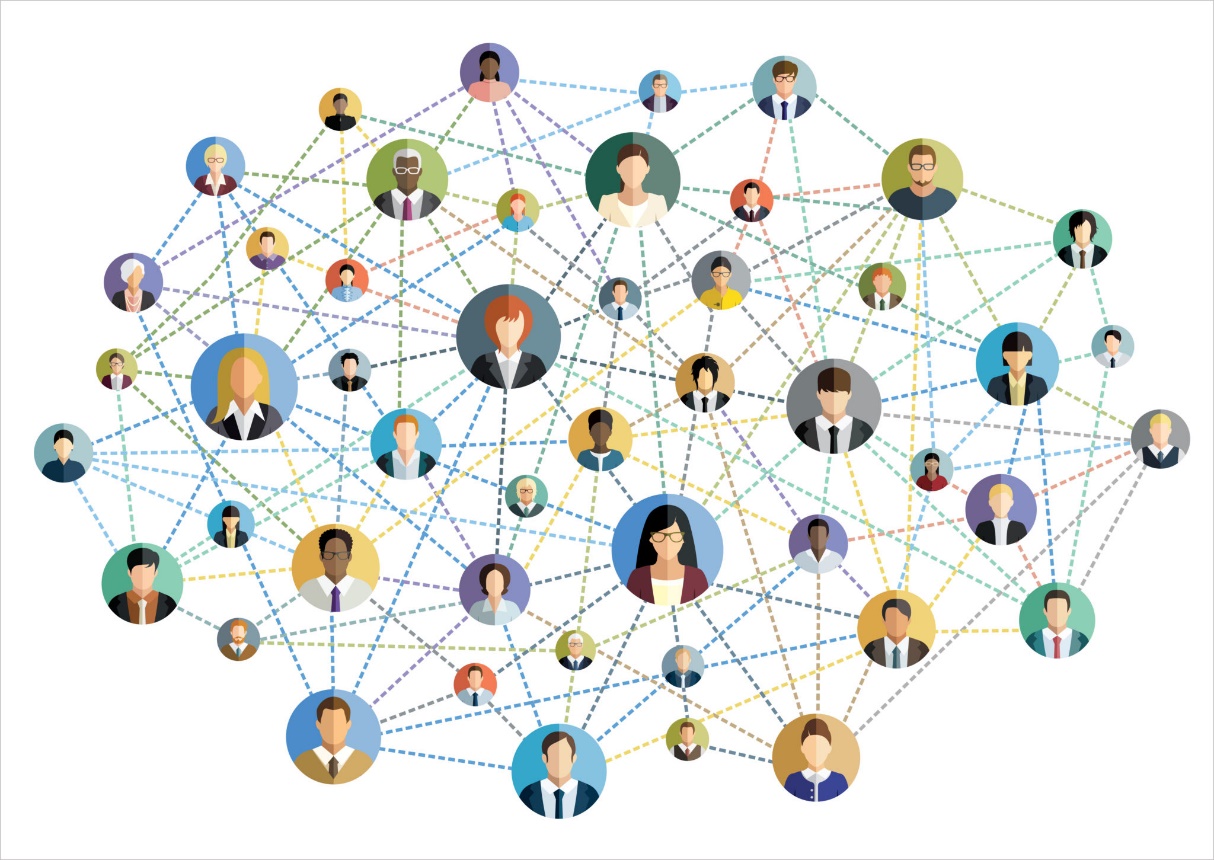 [Speaker Notes: Try and get students think of someone (reasonably) famous – between everyone in the room are you able to establish social connections and get close to them?
If not, with a few more connections and meeting new people, is it something you could do?]
6 DEGREES OF SEPARATION
Do you think you’re 6 degrees of separation from Kim Kardashian and Kanye West?
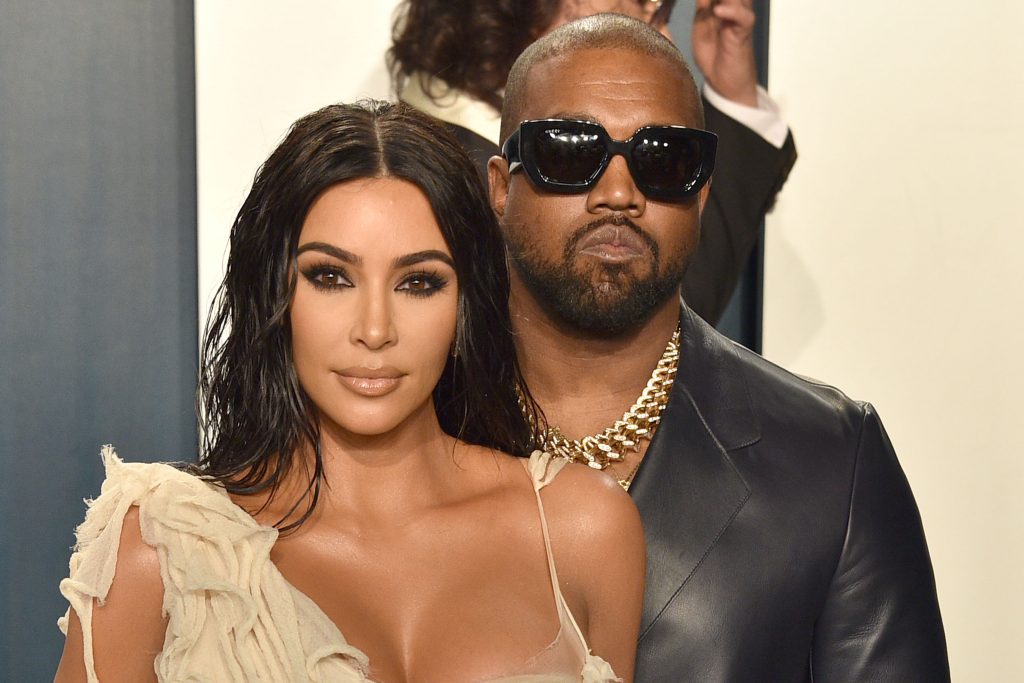 ?
?
ME
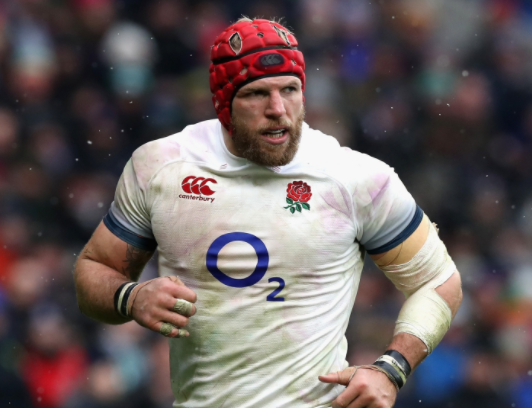 YOU
?
?
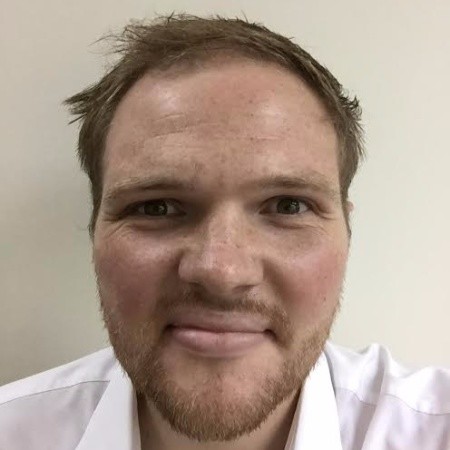 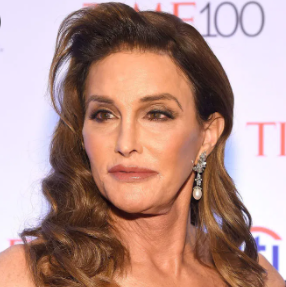 [Speaker Notes: Ask students if they think they’re 6 degrees of separation from Kim and Kanye? If so, any ideas who the people would be?

You can add your own photo into the ‘Me’ box and save a version. You’ll need to update the animation too.

Answers:
The student(s)
Staff member
Ben – Co-Director of Aspire to HE. Relationship: I know Ben through the Aspire to HE programme
James Haskell – former England rugby union player. Relationship: Ben & James played rugby together
Caitlyn Jenner – American TV celebrity. Relationship: James & Caitlyn were on I’m a Celebrity Get Me Out of Here 2019
Kim Kardashian & Kanye West – American celebrities / music artist. Relationship: Caitlyn & Kim former family members (Kim was stepdaughter)]
WHO WILL BE IN YOUR FUTURE NETWORK?
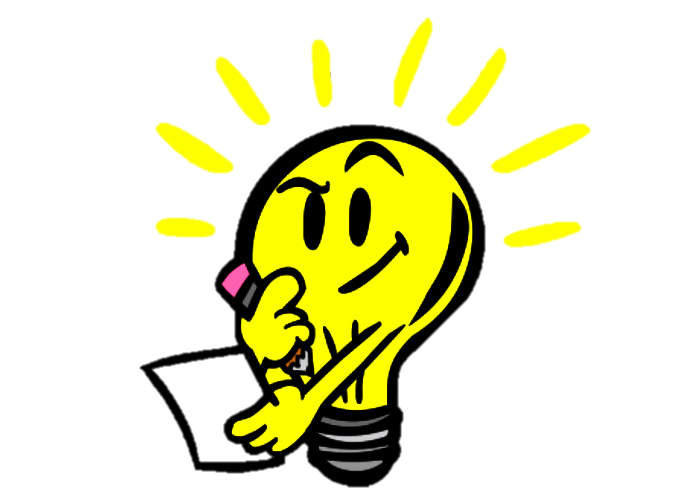 You’ll be making some big decisions about your future soon, who in your network might be able to help you?

Your teachers will always be part of your network – how could they help you now and in the future?

The head of sixth form and the careers team in school have huge networks that have been built over many years – could someone in their network be useful in you achieving your career goals?
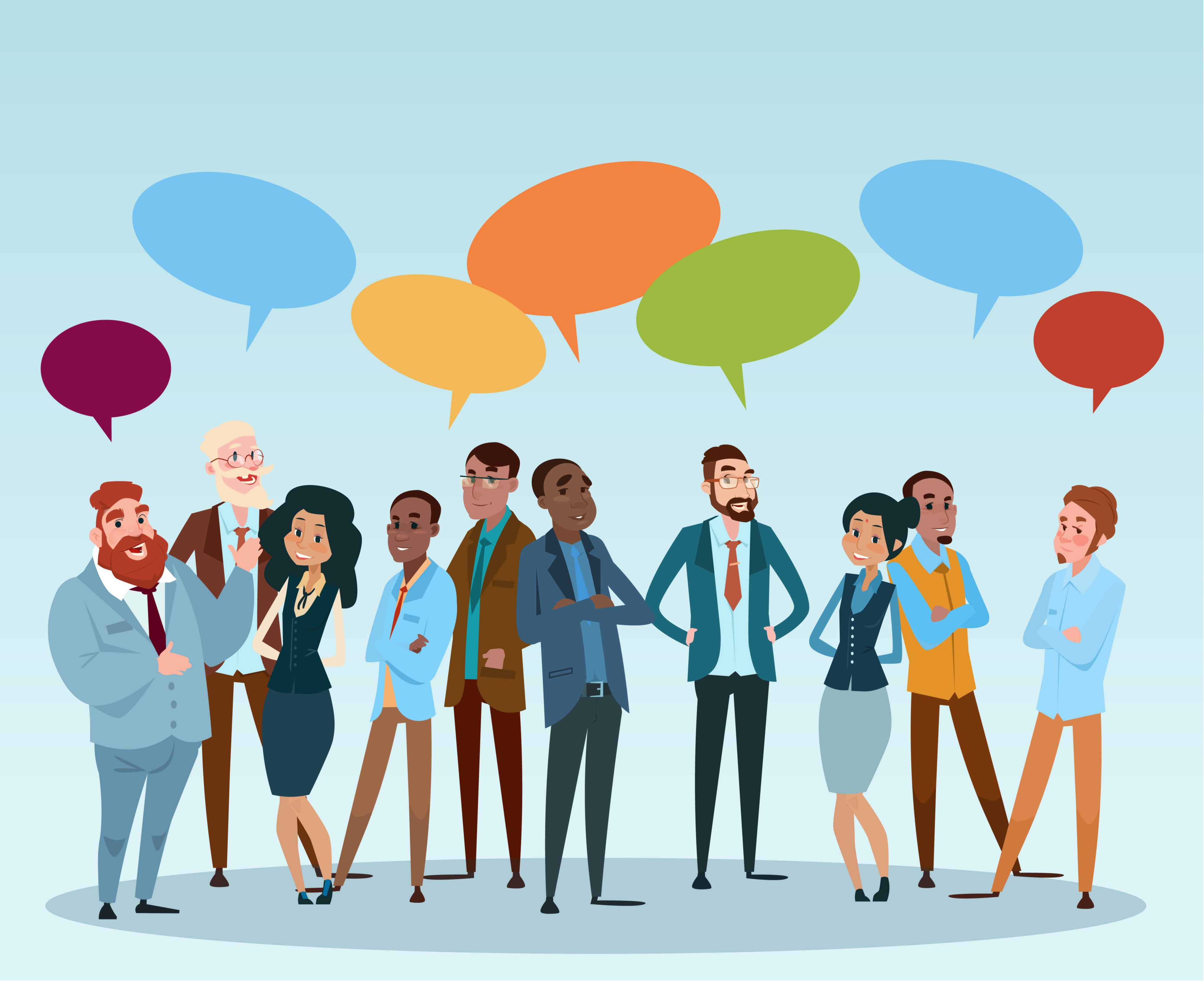 [Speaker Notes: You’ll be making some big decisions about your future soon, who in your network might be able to help you?

Your teachers are part of your network now and will still be once you leave school – how could they help you for your future?

Head of sixth forms and career leads in schools have huge networks of their own built over many years – could someone in their network be useful in you achieving your career goals?]
INDEPENDENT ACTIVITY
GOOGLE GAP YEAR OPTIONS AND FIND ONE THAT INTERESTS YOU!
[Speaker Notes: Independent Activity is linked to next week’s session: choices available after sixth form / college]
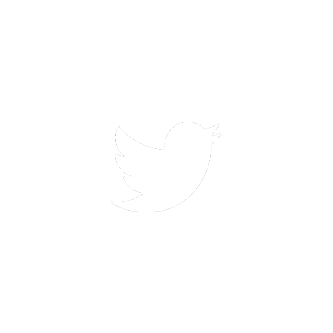 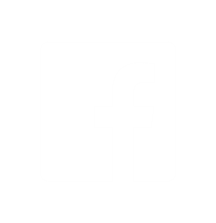 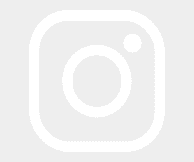 @aspiretohe